Superconvergence  and adaptive refinements in FEM
Alexander Demidov 
St. Petersburg State University
Applied and 
Computational Physics
Finite elements method, main ideas

Superconvergence in approximation of the derivative

Review of adaptive refinements
Why we should speak about FEM?
Nowadays it is one of the most powerful 
computational tools at our hands
Boundary conditions of different type
 Easy accounting complex geometry of the object
 Widely used
Subject is developing and many important 
supplements are continuously appearing
History remarks
Variational methods 
(Rayleigh 1870, Ritz 1909)
Weighted residuals 
(Galerkin 1915, Biezeno-Koch 1923)
Finite differences
(Richardson 1910, Liebman 1918)
Structural analogue substitution
(Newmark 1949)
Piecewise continuous trial functions
(Courant 1947, Zienkieviech 1964 )
Variational finite differences
(Varga 1962)
Direct continuum elements
(Argyris 1955, Terner et al. 1956)
A present  day Finite Elements Method
FEM. Main idea
Replacement of the problem in the infinite dimensional space by finite analogue

Consider linear differential operator
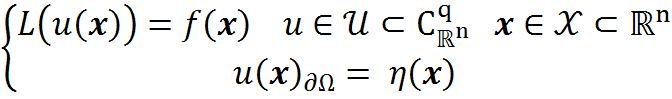 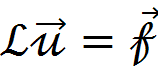 FEM. Subspaces
One chooses a grid on Ω. It consists (in general) of some closed areas: 
in 2D case it is triangles, squares or either curvilinear polygons.
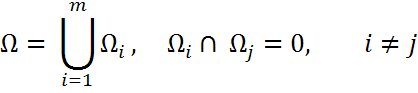 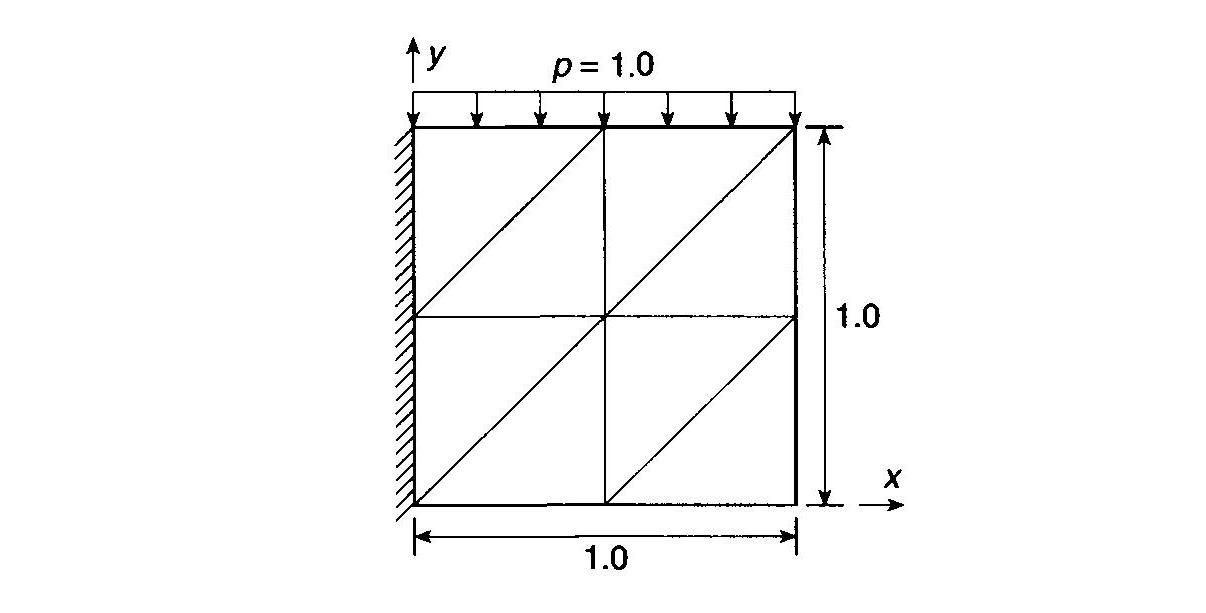 Basic functions
On each subdomain      we can take some finite set of basis functions
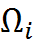 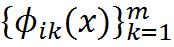 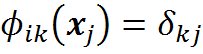 Normalized
- Nodes of the element
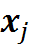 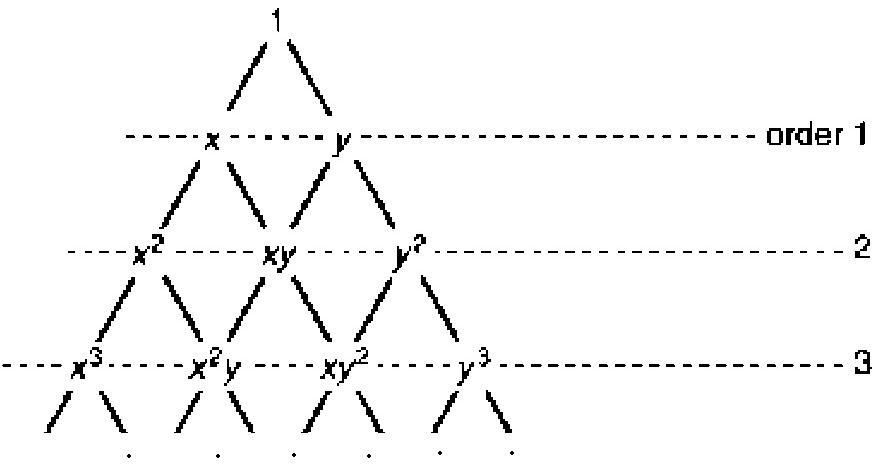 Corresponds to the 
order of approximation
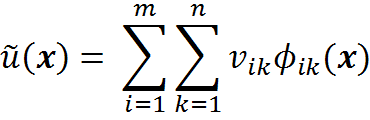 Basis functions (2D examples)
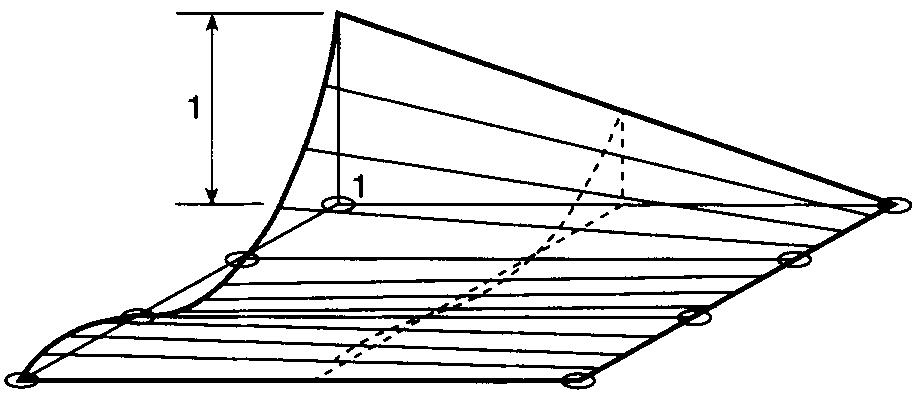 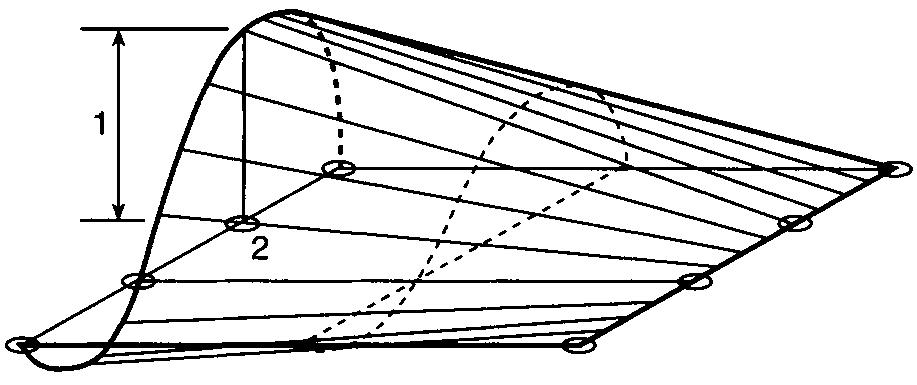 quadratic
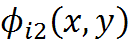 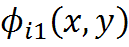 cubic
cubic
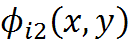 Discretization
Residual due to linearity of       can be rewritten as:  



Constructing the linear algebraic system by weighting with
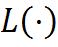 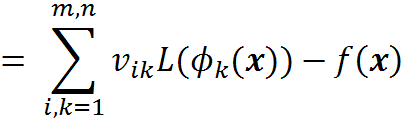 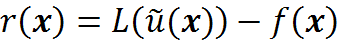 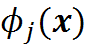 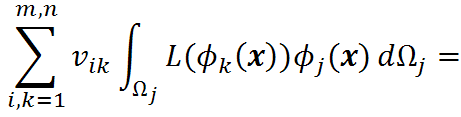 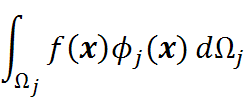 Finite elements method, main ideas

Superconvergence effect in approximation of derivative

Review of adaptive refinements
Superconvergence. Problem definition
Solution of a problem obtained by FEM 




If the highest power of basis function is n then the error estimation will be following
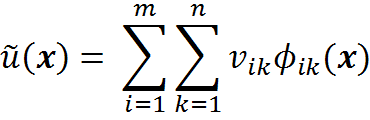 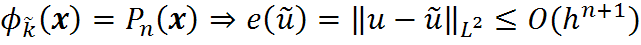 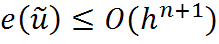 Superconvergence. Problem definition
For derivative of the solution 



Error estimation is
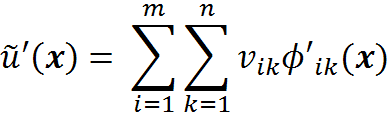 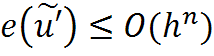 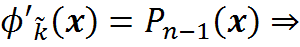 Have we enough information to define more accurate ?
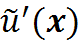 Superconvergence. The test problem
The problem
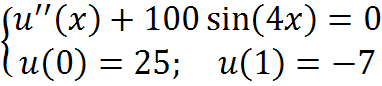 Parameters of the method 
	n – number of basic functions
	m – number of finite elements
 n = 2 (linear approximation), 
	 m = 2, 4 (number of finite elements)
 n = 3  (quadratic approximation), 
	 m = 2, 4
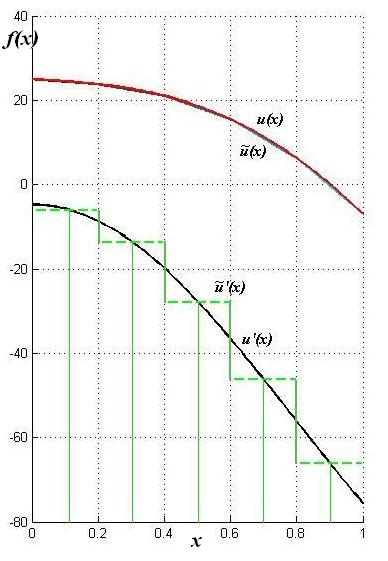 1)
exact solution and its derivative
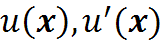 numeric solution and its derivative
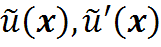 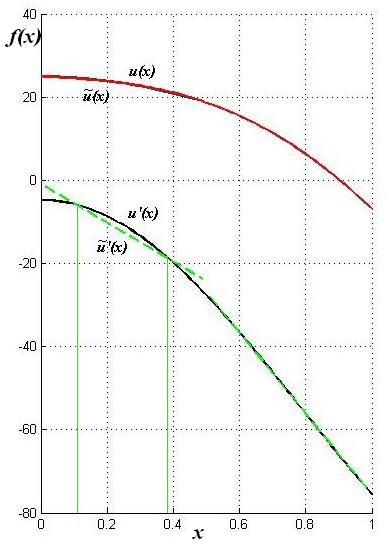 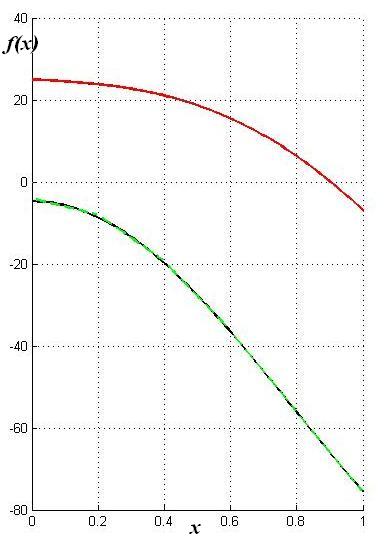 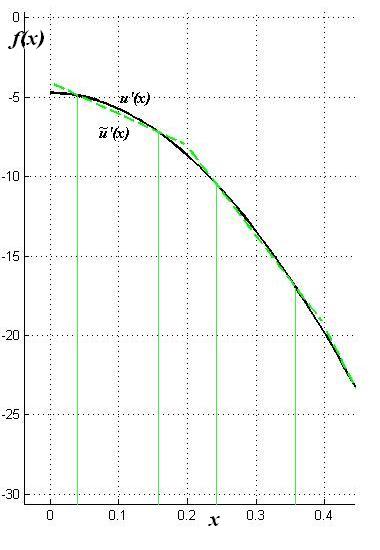 2)
exact solution and its derivative
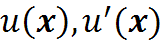 numeric solution and its derivative
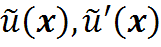 Superconvergence effect
(Barlow)
Best accuracy of the FEM solution is obtainable for gradients at the Gauss points corresponding, in order, to the polynomial used in the solution
Interpolating data, obtained in Gauss nodes 
(polynomial of corresponding degree)
Superconvergence effect. High dimensional elements
Rectangles (parallelepipeds) – Cartesian product  of the corresponding point on the line (plate)
Triangles (tetrahedrons) – superconvergence points doesn't exist, but still there are some optimal sampling points
Superconvergence effect. High dimensional elements
Superconvergence effect. Algorithm
Map Gauss-Legandre nodes at the finite element (Define points of superconvergence)
Add to the superconvergence points some additional ones from neighbor elements
Fit the obtained data in the list square sense
Superconvergence. Speed of convergence
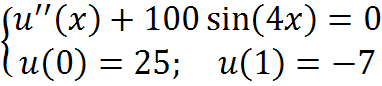 Parameters of the method:
n = 4 (cubic approximation),          p = 2 (number of additional points in superconvergence algorithm)
Superconvergence. Speed of convergence with different number of outer points
Finite elements method, main ideas

Superconvergence effect in approximation of derivative

Review of adaptive refinements
Adaptive FE refinement. Main idea
Adaptive refinement (depends 
on previous results)
h-refinement
Same type of elements
Same type of basis functions
Elements becomes smaller (larger)
p-refinement
Same size of elements
Increases order of approximation functions (locally or throughout whole domain)
Adaptive FE refinement, h-refinement
Element subdivision (enrichment)
	rather simple and widely used
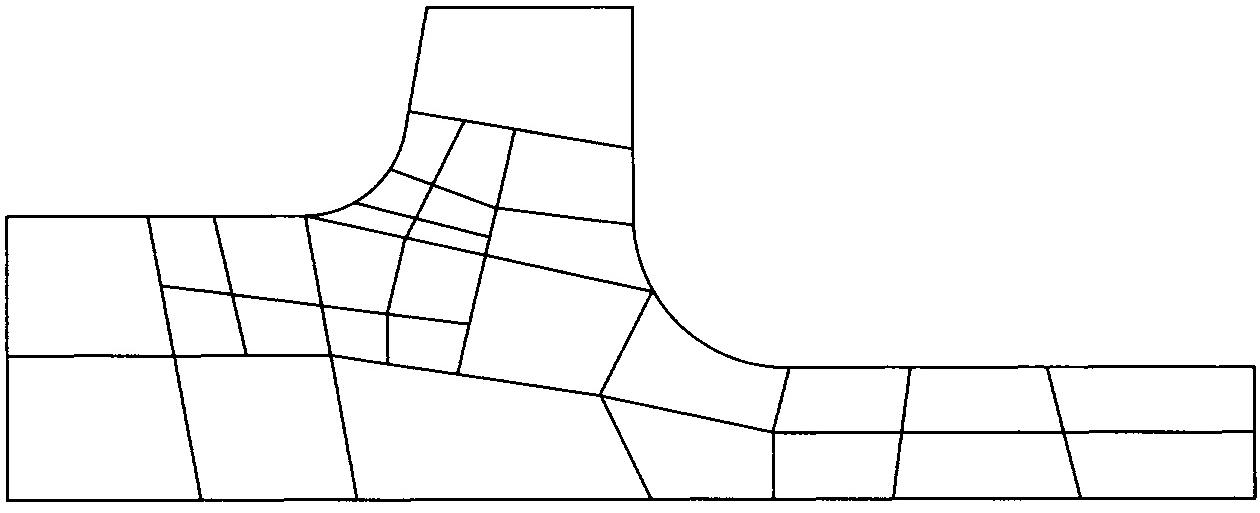 Adaptive FE refinement, h-refinement
Mesh regeneration;
	problem of transferring data
	results are generally much superior than 
	in previous case
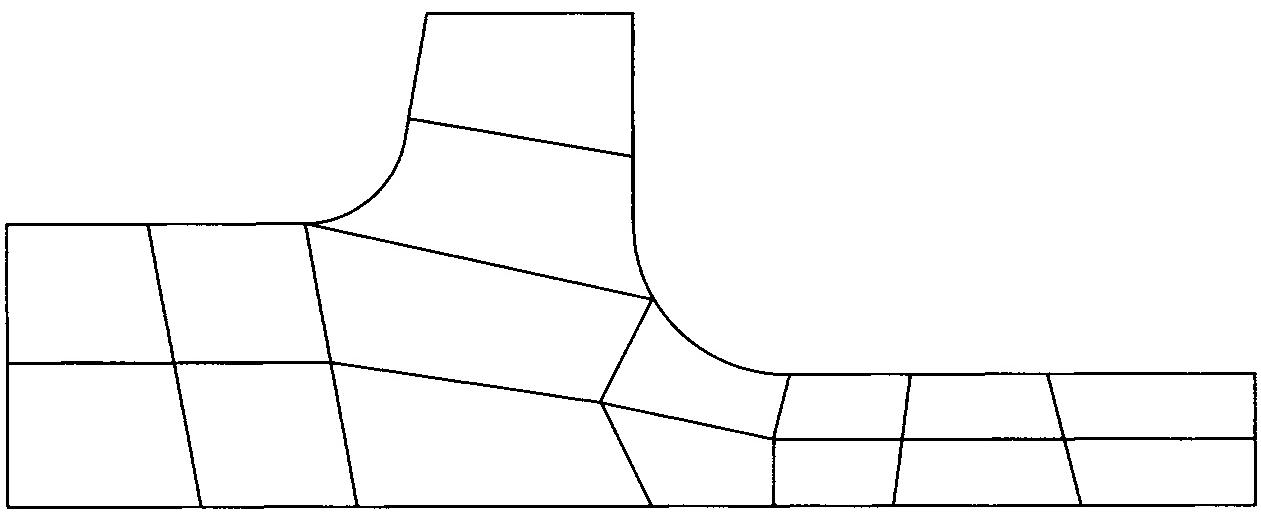 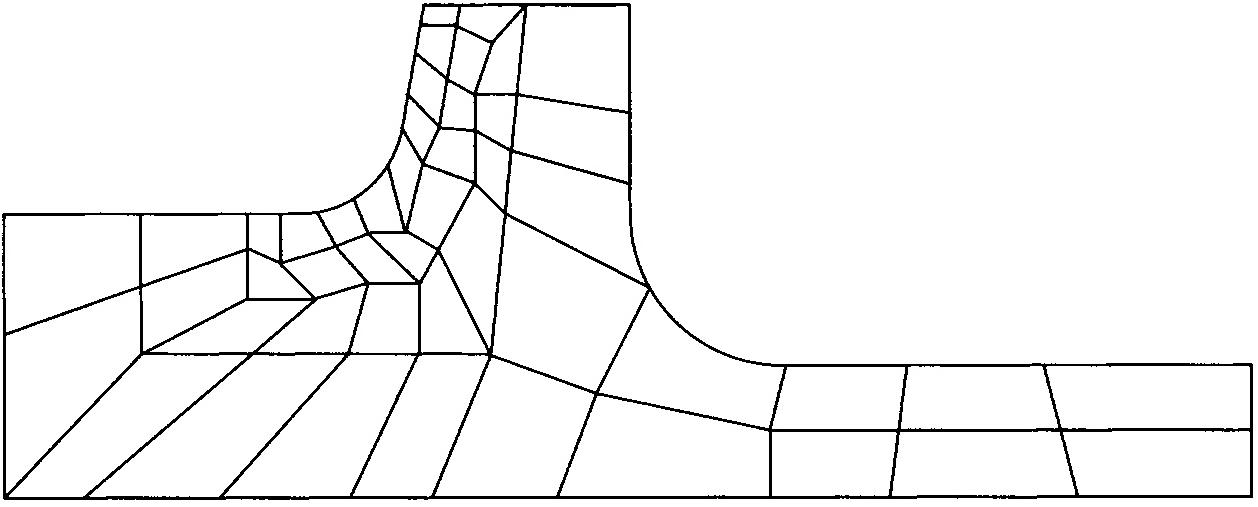 Adaptive FE refinement, h-refinement
Reposition of the nodes
	difficult to use in practice
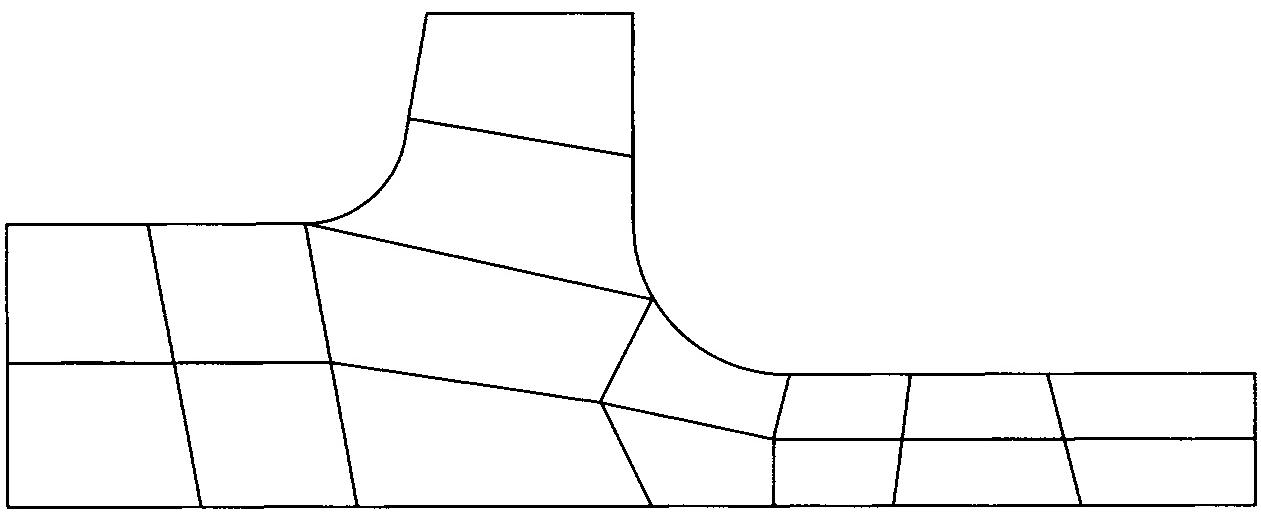 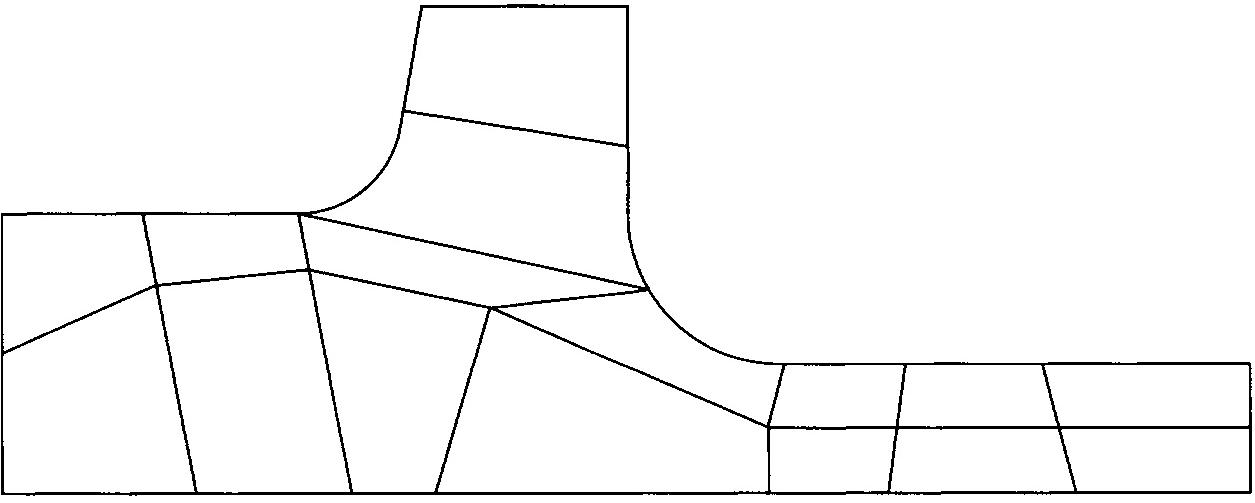 Conclusions
Sampling data in superconvergence points – way to improve accuracy of derivative of the FEM solution

Adaptive refinement of FEM mesh – way to improve accuracy of solution
References
Zienkiewicz O.C., Taylor R.L. Vol. 1. The finite element method. The basis
Chuanmiao Chen. Element analysis method and superconvergence
Boyarshinov M. G. Computational methods. Part 3
Thank you for your 
attention